Introduction to Task 8:Provide Clarity andRecommendations on PES Program Design Options
Initial Discussion with PES Working Group
October 19th, 2021
Overview
Our Approach
Program Design Issues
Farmer eligibility
Performance measures
Baselines and additionality
Payment structure
Monitoring, reporting and verification
2
Our Approach
Goal of Task 8: 
To provide PES WG with usable information for decision-making.
Our team will: 
Assess each issue
Identify choices
Describe pros and cons
Lead discussion(s) with PES WG
Use input to develop recommendations where appropriate
Create final presentation and report to PES WG
3
Program Design Issues
Farmer eligibility
Performance measures
Baselines and additionality
Payment structure
Monitoring, reporting and verification
4
Farmer Eligibility
All commercial farms in Vermont?
Will baseline rules require a production history?
Will all types of farms be eligible for payments on all performance measures?
5
Performance Measures
What is being quantified, where, when, and how?
Assessing the soil health metrics and how to quantify them will be done in Task 1. 
Iterative process between selecting SH metrics and designing program.
Related program design issues may include: 
How are various SH metrics correlated?
Will farmers be eligible for payments on all SH metrics?
6
Baselines and Additionality
Cost-effectiveness vs. fairness
Baseline: level against which change is compared. 
Additionality: payment produces ecosystem services that would not happen without the payment.
Examples:
Baseline = farm’s current practices; baseline higher for advanced conservationist. Cost-effective, but fair? 
Baseline = RAPs; levels the playing field, but is it cost-effective? 
Will baseline be fixed in time or periodically updated?
7
Payment Structure
Several issues in addition to payment rate.
Payments continue in perpetuity (or does baseline adjust over time)?
Idea: Dual incentive structure?
Payments for additional gains AND
Payments for achieving and maintaining a target threshold
Use of bonus payments for meeting watershed or state targets?
8
Measurement, Reporting and Verification (MRV)
Third party verification?
By whom?
How often?
Cost?
Will C credits be produced for sale?
Under what protocol?
9
Further Thoughts
Paying for performance is complicated. 
Multiple performance metrics multiplies the complexity.
Cannot solve (or even identify) every issue until thorough pilot-testing happens.
Pilot-testing cannot happen until a fully detailed program is designed.
Task 8 will assess, synthesize, and inform.
Program design is contingent on choice of soil health metrics.
10
Financing for Farm Transformation Fund
Existing Fed Programs
Vermont Soil HealthTrust
Conservation Practices Cost Share (NRCS, FSA)
Private Sector Impact Investment
VEDA (statute change req’d)
Vermont’s Clean Water SRF
Easement Programs (Conservation Contract)
Loan repayment from increased profit
Better outcomes = better loan terms
De-risk transformation
Farm Transformation Plan
Farm Transformation Plan
Funding TA and Operations
Philanthropy
Federal and State Grants
Soil Health Trust
Farm Trans-formation Fund
Rural Bus. Dev. Grants
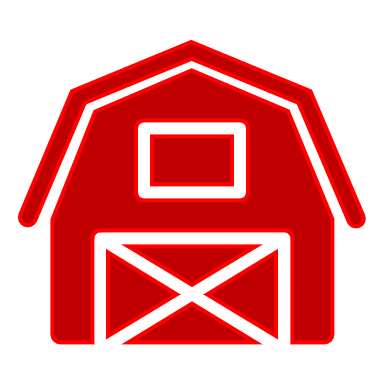 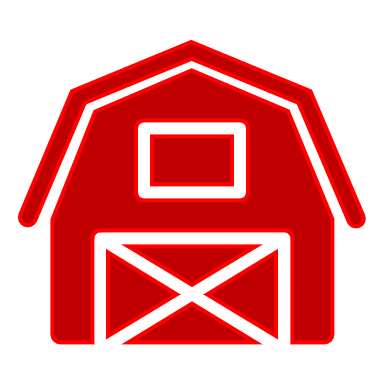 Funding PES, TA, Operations
Outcomes
Quantifying performance
State of VT Appropriations
Agency Funds
Nutrients (P)
Outcomes Fund
Verification Process
Clean Water Fund
Carbon
Philanthropy
Flood Mitigation
Sale of Verified Outcomes
Municipalities? (Chittenden Co.St. Albans, Middlebury)
Future Federal PFP Funds
Carbon Markets
Companies with Sustainability Goals
Other?